The Images of Totemic Animals in the Artistic Plot Space of the Novel “A Game of Thrones“ by George R.R. Martin
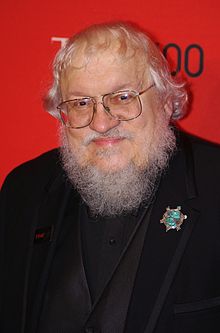 born September, 20 1948
an American author of fantasy, horror, and science fiction prose, as well as a screenwriter and television producer
George R.R. Martin
The Song of Ice and Fire
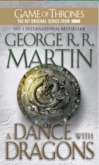 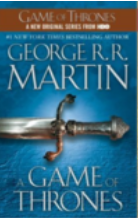 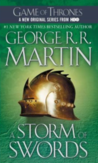 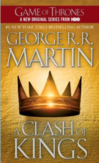 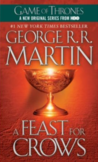 2011
1996
2000
1998
2005
Aim of the Investigation
The Main Tasks of the Investigation
[Speaker Notes: 0]
The Methodological Basis
Theoretical understanding of totemism and symbolism
Figurativeness in
the literature
Intertextuality
D. Haitun
V. Gening
C. Zaitseva
N. Kulagina
Z. Sokolova
O. Veselovsky
Y. Lotman
V. Hasilev
N. Nikolina
M. Bahtin
Y. Kristeva
The Research Methods
comparative
descriptive
contextual
intertextual
Totemism is a system of belief in which each human is thought to have a spiritual connection or a kinship with another physical being, such as an animal or plant, often called a "spirit-being" or "totem."
Classification of totems
depending on sex
trible
individual
Animals
Birds
Reptiles
Insects
Plants
inanimate objects
Main features of Martin’s totemism
Connection with mythology
Connection with the history of British Isles
Transformation of totemic animals into heraldic symbols
Functions of images of totemic animals
allusive
expressive
Character-making and character-revealing
estimative
Seven Kingdoms
Main Aristocratic Houses
The Starks
The   Baratheons
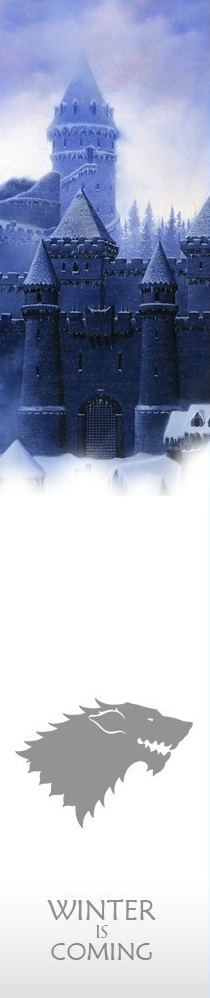 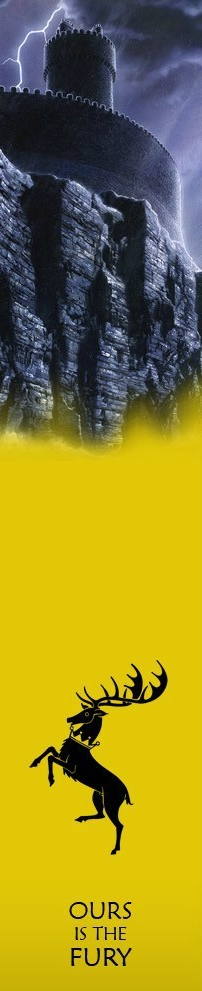 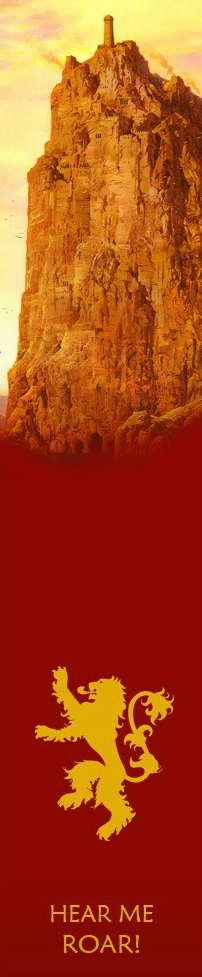 The Lannisters
The Tullys
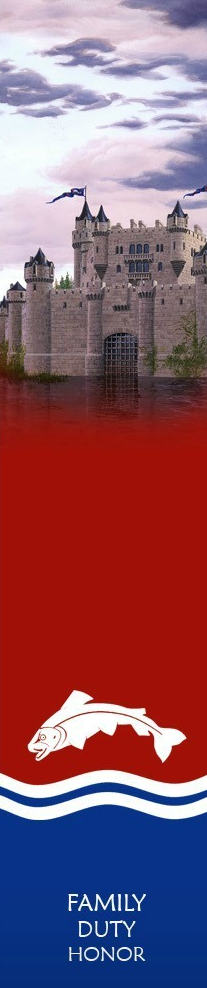 The 
Targaryens
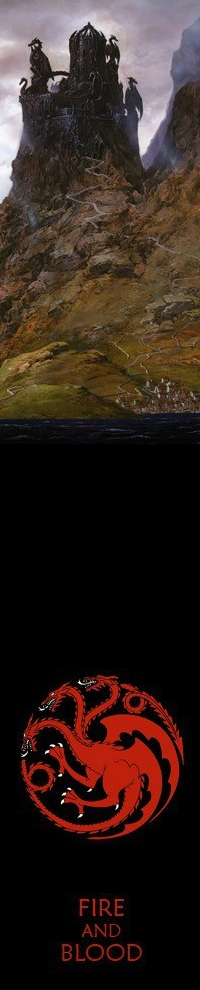 The Starks of Winterfell
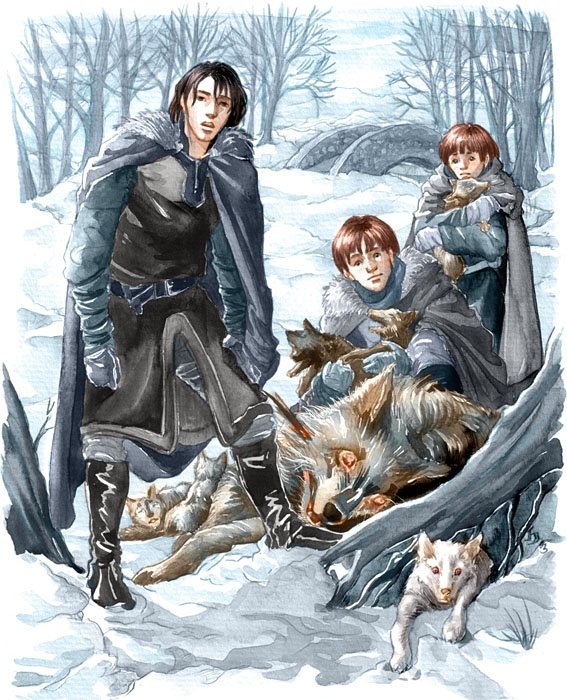 “But it was the size of it that made him [Bran] gasp. It was bigger than his pony, twice the size of the largest hound in his father’s kennel…”
“That’s a direwolf. They grow larger than the other kind…”
“There’s not been a direwolf sighted south of the Wall in two hundred years.”
“There are five pups.
Three male and two female… You have five true born children. Three sons, two daughters. The direwolf is the sigil of your House. Your children were mean to have these pups, my lord.”
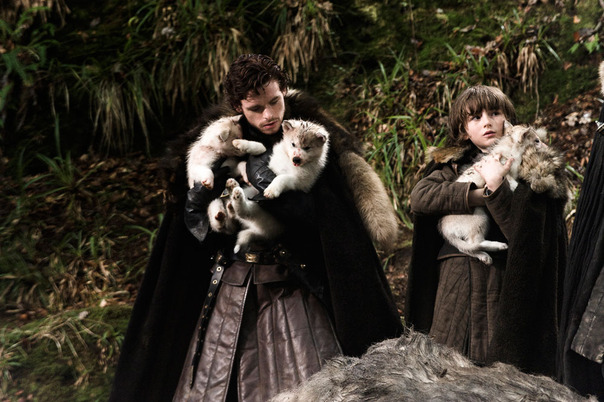 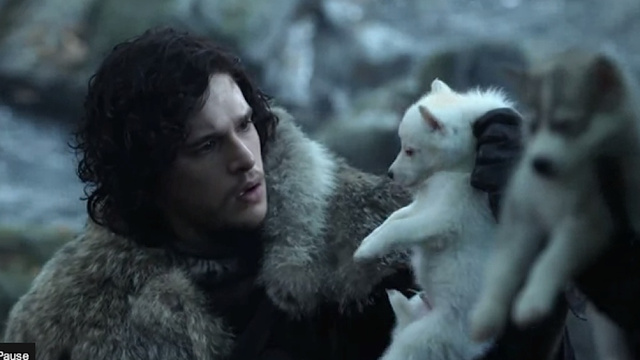 The Royal House of Targaryen
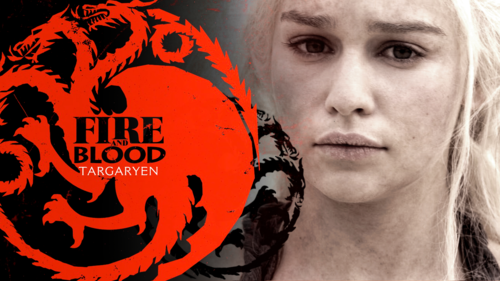 “The Targaryens are the blood of the dragon, descended from the high lords of the ancient Free hold of Valyria, their heritage proclaimed in a striking (some say inhuman) beauty,  with lilac or indigo or violet eyes and hair of silver-gold or platinum white.”
The Origin of Martin’s Dragon
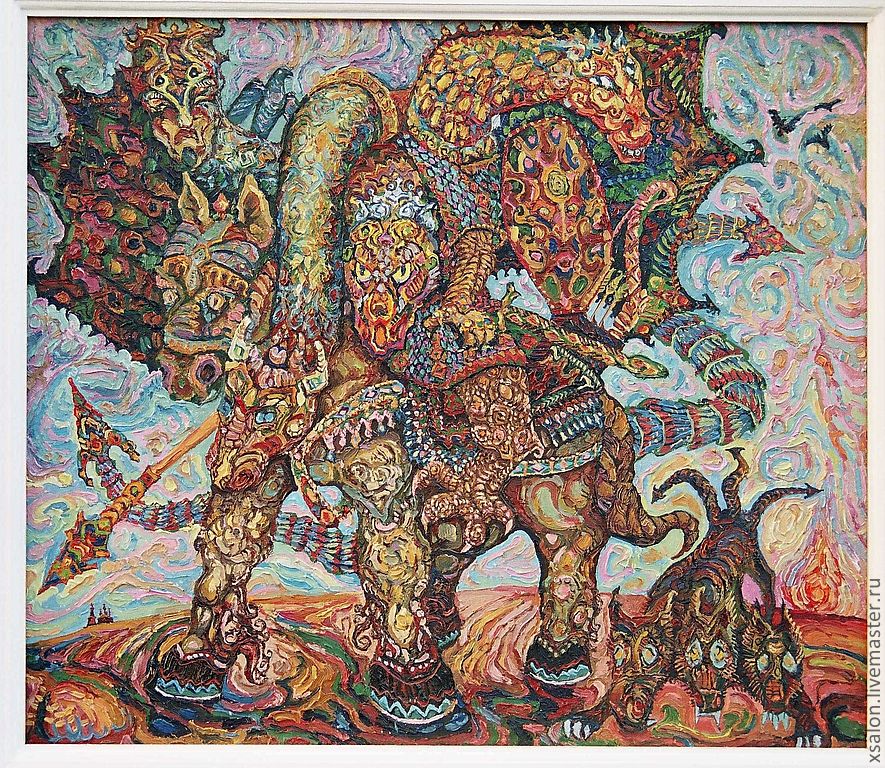 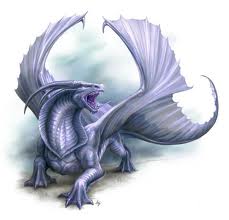 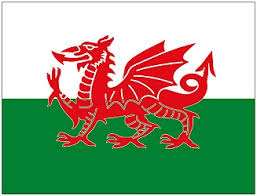 Tugarin Zmej
The Old Welsh Dragon
The Red Dragon 
of Wales
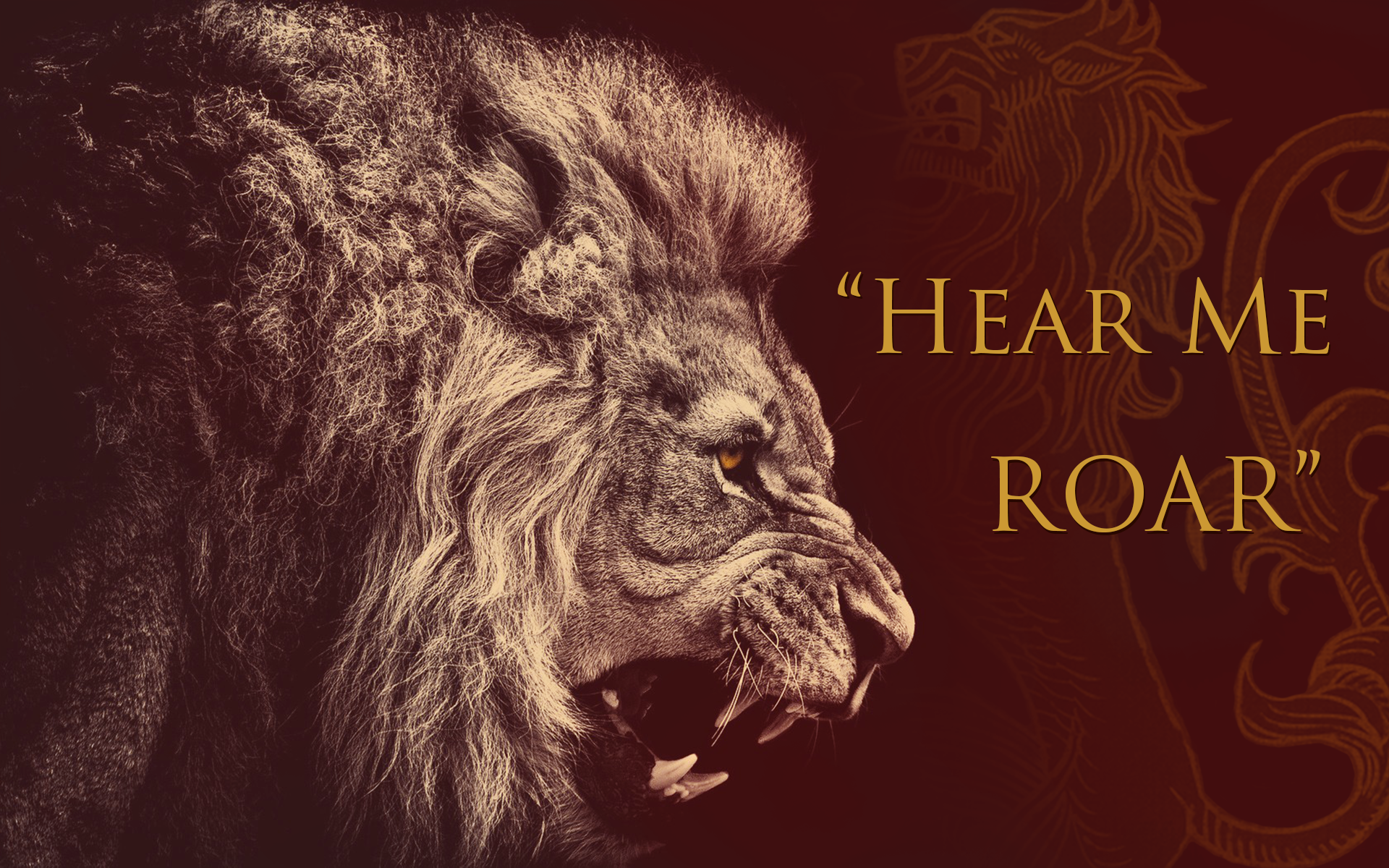 The House of Lannisters
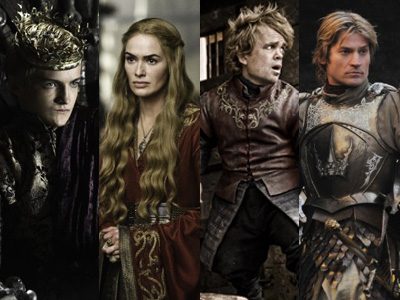 “Sir Jaime Lannister was twin to Queen Cersei; tall and golden, with flashing green eyes and a smile that cut like a knife.”
“The gold of Casterly Rock and
the Golden Tooth has made them the wealthiest of  the Great Houses.”
Heraldry of Seven Kingdoms by G. Martin
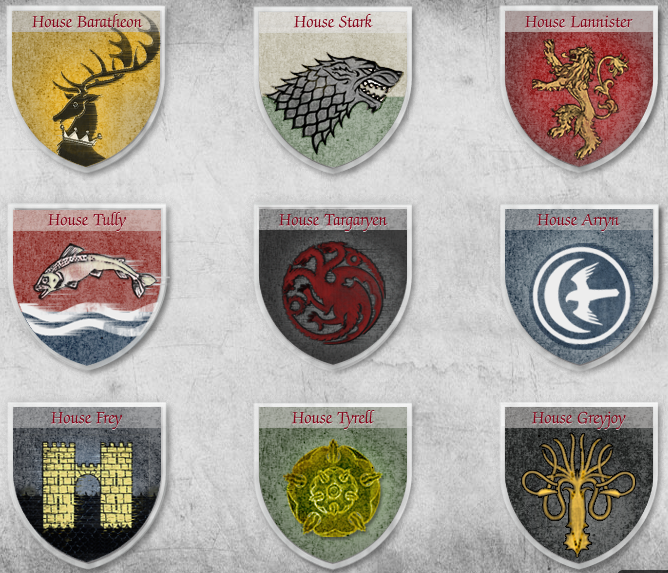 Thank you for your attention!